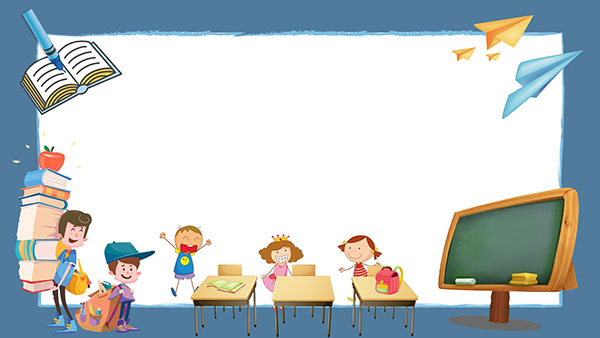 BÀI 8: SỰ ĐA DẠNG VÀ CÁC THỂ CƠ BẢN CỦA CHẤT. TÍNH CHẤT CỦA CHẤT
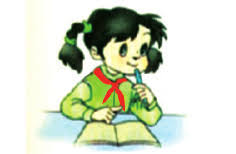 Nội dung chính trong bài học
1.Sự đa dạng của chất
2.Các thể cơ bản của chất
3.Tính chất của chất
4.Sự chuyển thể của chất
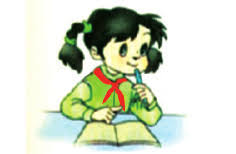 1.Sự đa dạng của chất
Câu hỏi: Kể tên các dụng cụ học tập quanh em; kể tên các con vật, loài hoa có trong cuộc sống.
Đáp án: 
+ Dụng cụ: Cái bàn, cái ghế, quyển vở, bút, viết……
+ Con vật: Con gà, con chó, con mèo,………
+ Hoa: Hoa hồng, hoa sen, hoa cúc, hoa lan,….
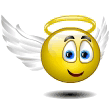 Những gì tồn tại xung quanh chúng ta gọi là vật thể. Các vật thể đều do một hoặc nhiều chất tạo nên. Mỗi chất có thể tạo nên nhiều vật thể và mỗi vật thể có thể được tạo nên từ nhiều chất khác nhau.
HOẠT ĐỘNG CÁ NHÂN                   THỜI GIAN: 2 PHÚT
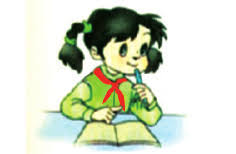 Kể tên ít nhất 3 vật thể, 3 chất, 1 thể mà em biết.
 Hãy viết câu trả lời của em vào phiếu số 1.
 Chia sẻ câu trả lời của em với bạn bên cạnh,
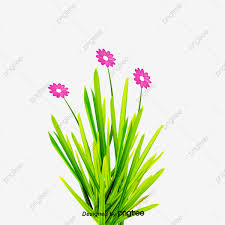 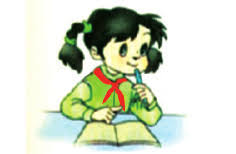 1.Sự đa dạng của chất
Những gì tồn tại xung quanh chúng ta gọi là vật thể. Các vật thể đều do một hoặc nhiều chất tạo nên. Mỗi chất có thể tạo nên nhiều vật thể và mỗi vật thể có thể được tạo nên từ nhiều chất khác nhau.

Ví dụ: 
  + Gỗ tạo nên nhiều vật thể như: bàn, ghế, giường , tủ quần áo,...
+ Chiếc cốc uống nước có thể tạo nên từ nhiều chất như: thủy tinh, giấy, nhựa,...
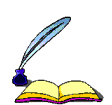 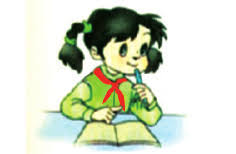 NHIỆM VỤ HỌC SINH                      THỜI GIAN: 6 PHÚT
NHIỆM VỤ 1: Hãy đọc SGK mục 1 trang 35, quan sát hình 8.1 và trả lời trả lời các câu hỏi phiếu học tập số 2:
1. Vật thể tự nhiên, vật thể nhân tạo, vật hữu sinh, vật vô sinh là gì?
2. Nêu sự giống nhau,khác nhau giữa vật thể tự nhiên và vật thể nhân tạo?
3. Kể tên ít nhất 3 vật thể tự nhiên, vật thể nhân tạo, vật hữu sinh, vật vô sinh trong đời sống. Cho biết vật thể đó làm bằng chất gì?
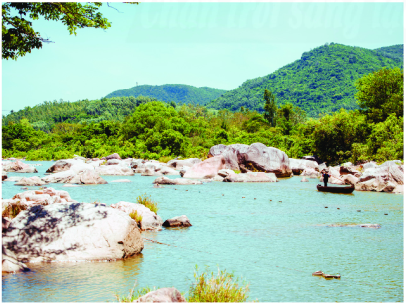 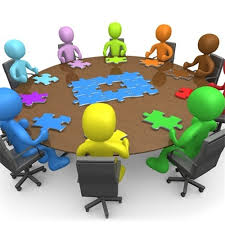 NHIỆM VỤ 2: THẢO LUẬN NHÓM 
 Nhóm thống nhất câu trả lời và ghi vào ô trung tâm
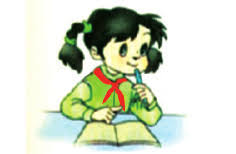 NHIỆM VỤ HỌC SINH                      THỜI GIAN: 6 PHÚT
ĐÁP ÁN:
1. + Vật thể tự nhiên là những vật thể có sẵn trong tự nhiên.
+ Vật thể nhân tạo là những vật thể do con người tạo ra để phục vụ cuộc sống.
+ Vật hữu sinh (vật sống) là vật thể có các đặc trưng sống.
+ Vật vô sinh (vật không sống) là vật thể không có các đặc trưng sống.
2. Vật thể tự nhiên và vật thể nhân tạo giống nhau đều là vật thể, Khác nhau chỗ vật thể tự nhiên có sẵn trong tự nhiên còn vật thể nhân tạo do con người tạo ra.
3. Vật thể tự nhiên: núi đá vôi, cây cối,con người, nước, đất, cát,....
Vật thể nhân tạo: Con thuyền, lưới bắt cá,ngôi nhà,....
Vật hữu sinh (vật sống) : cây cối, con cá,con người,…
Vật vô sinh (vật không sống) : núi đá vôi, nước, đất, cát,...
Các chất có trong các vật thể như sau: 
a) Núi đá vôi: đá vôi (trong đá vôi có chất calcium carbonate,...), đất sét,...
b) Con người tử: protein, lipid, nước,...
c) Cây cao su: Xenlulo, nước.... 
d) Con thuyền: gỗ,sắt,...
e) Ngôi nhà: sắt,thép, xi măng,gỗ,...
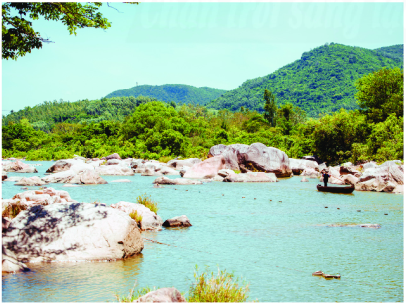 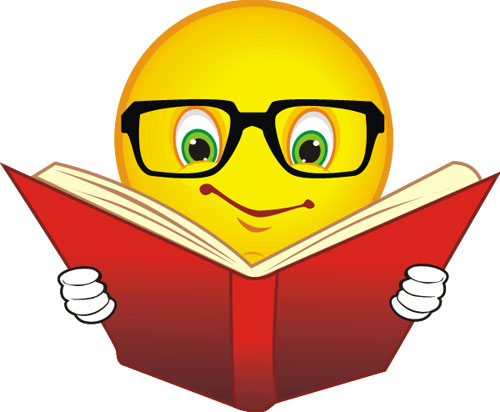 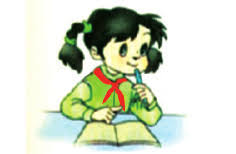 1.Sự đa dạng của chất
- Có các loại vật thể sau:
+ Vật thể tự nhiên: là những vật thể có sẵn trong tự nhiên. Ví dụ: cây cối, đồi núi, con người,... 
+ Vật thể nhân tạo: là những vật thể do con người tạo ra để phục vụ cuộc sống. Ví dụ: bàn, ghế, máy tính,... 
+ Vật hữu sinh (vật sống) là vật thể có các đặc trưng sống. Ví dụ: con mèo, con người,... 
+ Vật vô sinh (vật không sống) là vật thể không có các đặc trưng sống Ví dụ: cái bàn, núi đá vôi,...
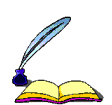 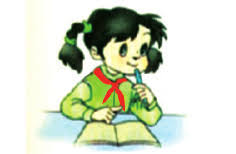 Nội dung chính trong bài học
1.Sự đa dạng của chất
2.Các thể cơ bản của chất
3.Tính chất của chất
4.Sự chuyển thể của chất
NHIỆM VỤ HỌC SINH                      THỜI GIAN: 2 PHÚT
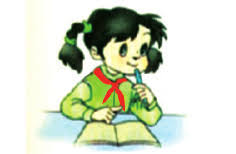 Hãy đọc SGK mục 2 trang 36, quan sát H8.2 và hoàn thiện bảng 8.1 SGK.
Kết quả bảng 9.1
Có
Không
Rắn
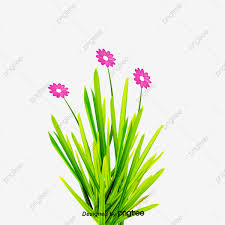 Không
Không
Lỏng
Không
Có
Khí
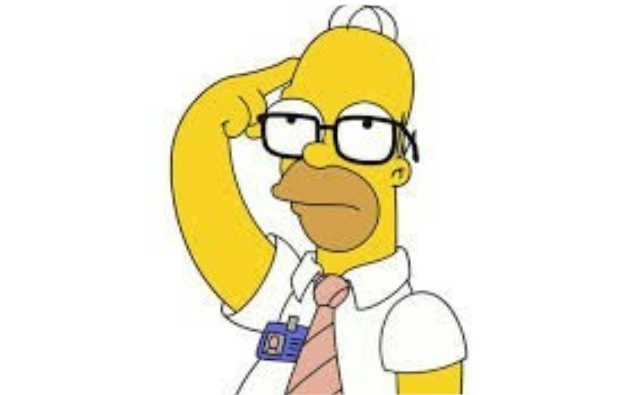 Các chất đều được cấu tạo từ những hạt vô cùng nhỏ bé mà mắt thường không nhìn thấy được.
Chất lỏng
Chất khí
Chất rắn
THẢO LUẬN NHÓM                           THỜI GIAN: 2 PHÚT
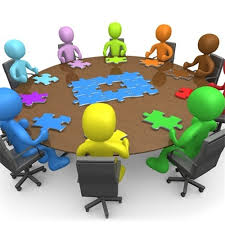 Thảo luận nhóm 4HS để hoàn thiện bảng trong phiếu học tập số 3.
Không
Chặt chẽ
Đồng, gỗ
Có
Có
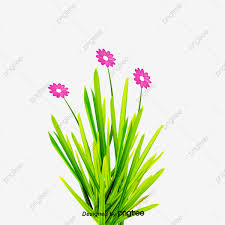 Có
Lỏng lẻo
Khó bị nén
Không
Nước, dầu
Chuyển động tự do
Không khí, hơi nước
Có
Không
Không
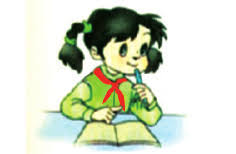 2.Các thể cơ bản của chất
Chất tồn tại ở ba thể: rắn, lỏng, khí (hơi).
Đặc điểm cơ bản ba thể của chất:
■ Ở thể rắn:                + Các hạt liên kết chặt chẽ.
                                   + Có hình dạng và thể tích xác định.
                                   + Rất khó bị nén.
 ■ Ở thể lỏng:      + Các hạt liên kết không chặt chẽ.
                          + Có hình dạng không xác định, có thể tích xác định.
                          + Khó bị nén.
 ■ Ở thể khí/ hơi:        + Các hạt chuyển động tự do.
                                   + Có hình dạng và thể tích không xác định.
                                    + Dễ bị nén.
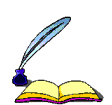 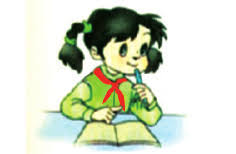 Nội dung chính trong bài học
1.Sự đa dạng của chất
2.Các thể cơ bản của chất
3.Tính chất của chất
4.Sự chuyển thể của chất
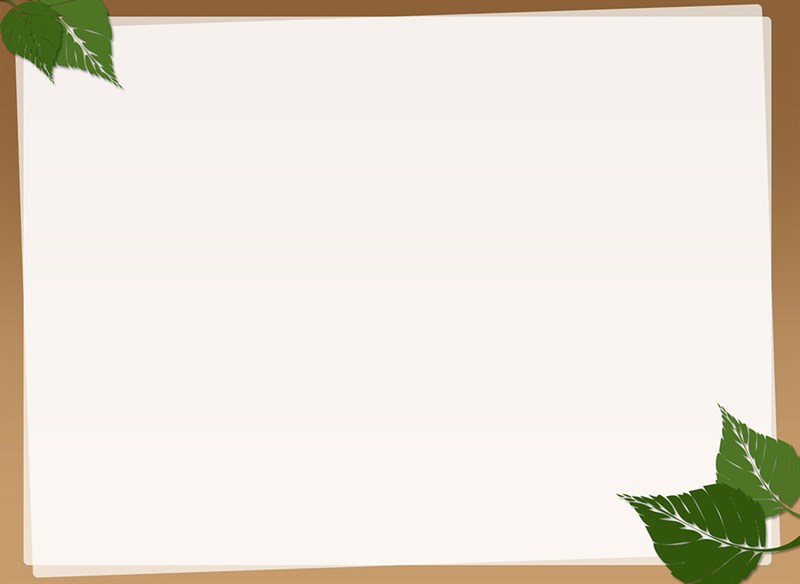 NHIỆM VỤ 1: Các nhóm quan sát H8.4; 8.5; 8.6; thảo luận để hoàn thành phiếu học tập số 4 về tính chất vật lý của các chất và đặc điểm của chất











Kết luận: Các chất khác nhau có đặc điểm ....................
Có
Rắn
Đen
Không
Lỏng
Vàng
Không
Không
Không màu
Không
Tan
Hơi
Rắn
Không
Nâu
Không
Rắn
Tan
Trắng
Không
Không
Rắn
Trong suốt
Không
Rắn
Không
Xám trắng
Không
khác nhau
NHIỆM VỤ 2 : HỌC TẬP THEO TRẠM                   THỜI GIAN: 20 PHÚT
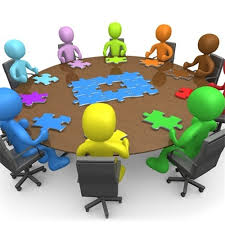 Mỗi nhóm HS xuất phát từ một trạm, đọc và thực hiện phiếu hướng dẫn ở trạm đó, HS ghi kết quả nghiên cứu vào phiếu thu hoạch của trạm tương ứng. TG nghiên cứu ở mỗi trạm là 5 phút. Sau đó HS lần lượt di chuyển tới các trạm còn lại.
Nội dung nghiên cứu tại các trạm.
	+ Trạm 1: Quan sát các đặc điểm của chất. Đọc tài liệu, tìm hiểu thông tin về tính dẫn điện, dẫn nhiệt.
	+ Trạm 2: Làm thí nghiệm đo nhiệt độ sôi của nước.
	+ Trạm 3: Làm thí nghiệm hòa tan muối ăn, dầu ăn.
	+ Trạm 4: Làm thí nghiệm đun nóng đường.
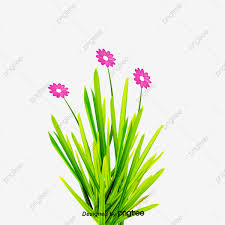 NHIỆM VỤ HỌC TẬP THEO TRẠM                      THỜI GIAN: 20 PHÚT
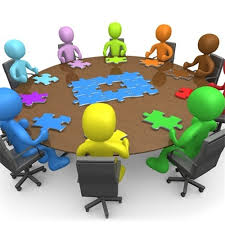 Vị trí xuất phát và sơ đồ di chuyển của các nhóm như sau:
Trạm 1
Trạm 2
Trạm 3
Trạm 4
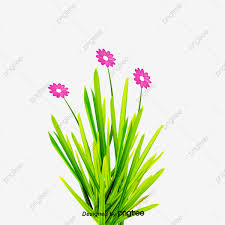 Nhóm 1
Nhóm 2
Nhóm 3
Nhóm 4
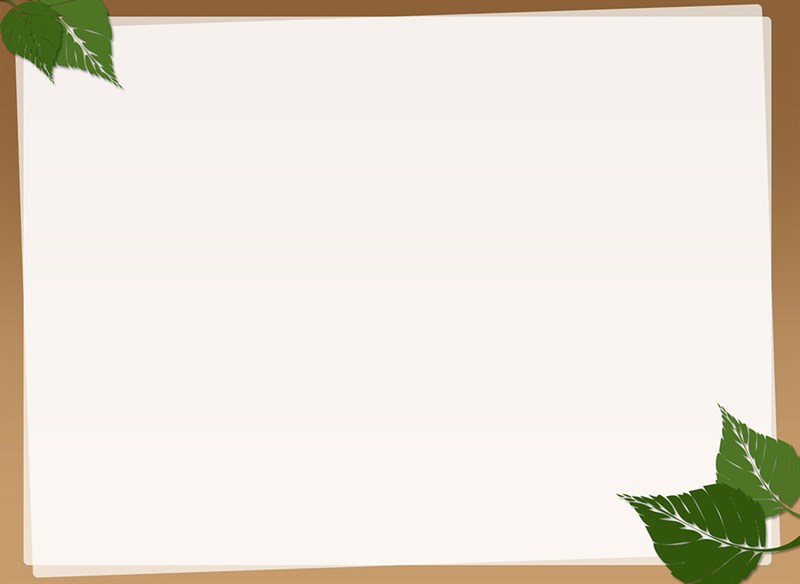 Phiếu thu hoạch trạm 1:  Quan sát các đặc điểm của chất. Đọc tài liệu, tìm hiểu thông tin về tính dẫn điện, dẫn nhiệt.
Trả lời: 
Độ dẫn (điện, nhiệt) là đại lượng đặc trưng cho  khả năng dẫn ( nhiệt, điện) của vật liệu.
Độ dẫn (điện, nhiệt) càng lớn đồng nghĩa với việc truyền (nhiệt, điện) càng tốt (nhanh hơn)
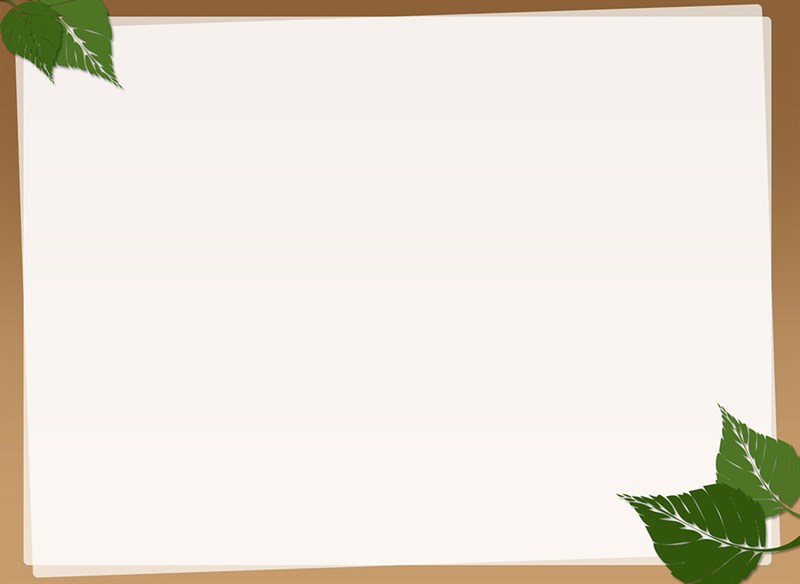 Phiếu thu hoạch trạm 2: Làm thí nghiệm đo nhiệt độ sôi của nước.
Kết quả thí nghiệm










2. Nhận xét: 
Trong suốt thời gian sôi, nhiệt độ của nước ..........
không thay đổi
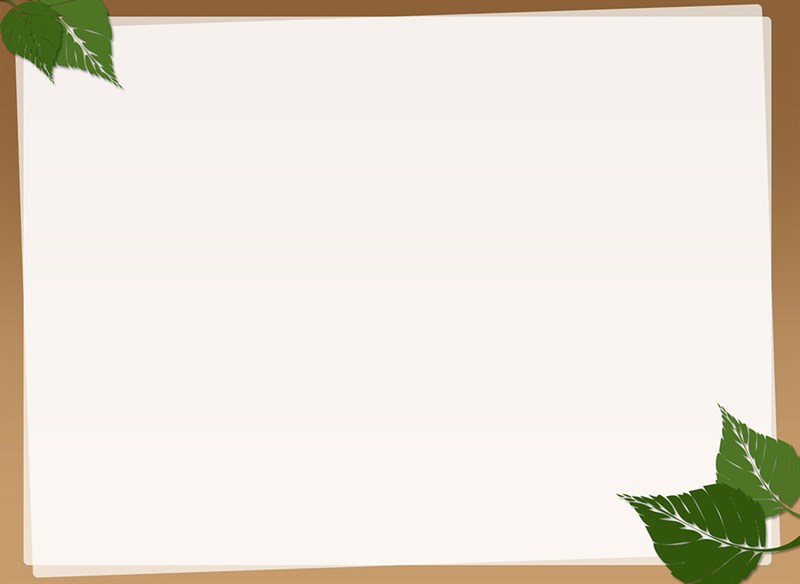 Phiếu thu hoạch trạm 3:  Làm thí nghiệm hòa tan muối ăn, dầu ăn.

Trả lời: 
                 

                Muối ăn tan trong nước. Dầu ăn không tan trong nước.
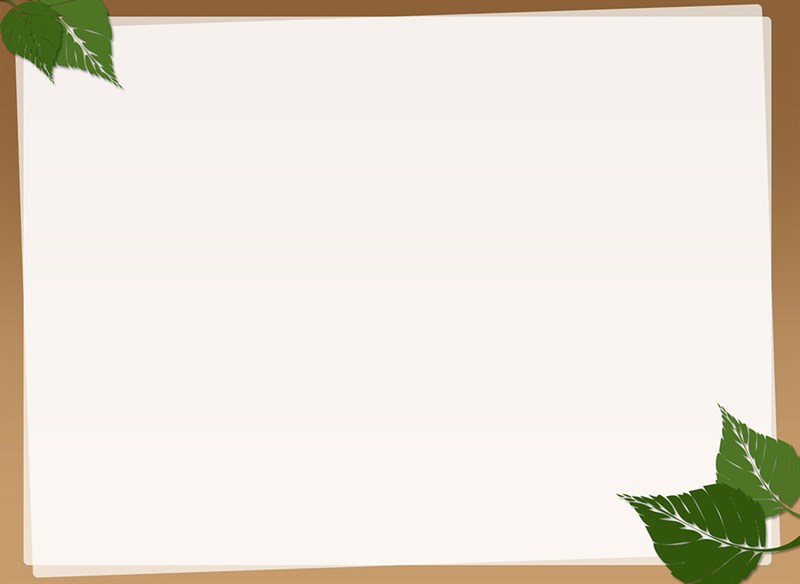 Phiếu thu hoạch trạm 4:  Làm thí nghiệm đun nóng đường.
Trả lời: 

- Đường chuyển từ thể rắn sang lỏng.
- Đường bị cháy chuyển từ màu trắng dần sang nâu, cuối cùng cháy hết có màu đen và mùi khét.
- Trong thực tế: Thắng đường (nước hàng, nước màu) tạo màu nâu để nấu các món ăn hoặc làm bánh.
Nhận xét
- Đường nóng chảy chuyển từ trạng thái rắn sang lỏng: Không tạo thành chất mới.
- Đường bị cháy chuyển từ màu trắng dẩn sang nâu, cuối cùng cháy hết có màu đen: Có tạo thành chất mới, đường cháy biến đổi thành chất khác.
Kết luận
- Đường chuyển từ trạng thái rắn sang lỏng: Tính chất vật lí.
- Đường cháy chuyển từ màu trắng dần sang nâu, cuối cùng màu đen: Tính chất hoá học.
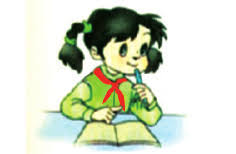 3. Tính chất của chất
- Tính chất vật lí:
+ Thể (rắn, lỏng, khí).
+ Màu sắc, mùi, vị, hình dạng, kích thước, khối lượng riêng.
+ Tính tan trong nước hoặc chất lỏng khác.
+ Tính nóng chảy, sôi của một chất.
+ Tính dẫn điện, dẫn nhiệt.
- Tính chất hóa học: Có sự tạo thành chất mới
+ Chất bị phân hủy
+ Chất bị đốt cháy
Ví dụ: quá trình đường bị hóa đen khi đun tạo chất mới là tính chất hóa học.
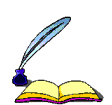 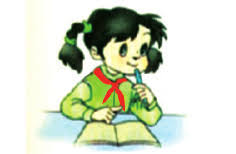 Nội dung chính trong bài học
1.Sự đa dạng của chất
2.Các thể cơ bản của chất
3.Tính chất của chất
4.Sự chuyển thể của chất
NHIỆM VỤ HỌC SINH                      THỜI GIAN: 3 PHÚT
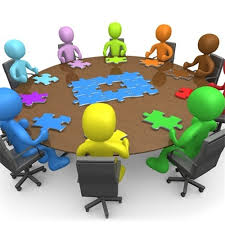 NHIỆM VỤ 1: Các nhóm quan sát H8.11; 8.12; 8.13; thảo luận để trả lời các câu hỏi SGK sau:
13. Tại sao kem lại tan chảy khi đưa ra ngoài tủ lạnh?
14. Tại sao cửa kính trong nhà tắm bị đọng nước sau khi ta tắm bằng nước ấm?
15. Khi đun sôi nước, em quan sát thấy có hiện tượng gì trong nồi thủy tinh?
16. Quan sát vòng tuần hoàn của nước trong tự nhiên, em hãy cho biết các quá trình diễn ra trong vòng tuần hoàn này.
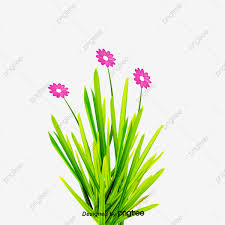 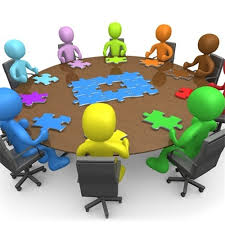 NHIỆM VỤ HỌC SINH                      THỜI GIAN: 3 PHÚT
ĐÁP ÁN
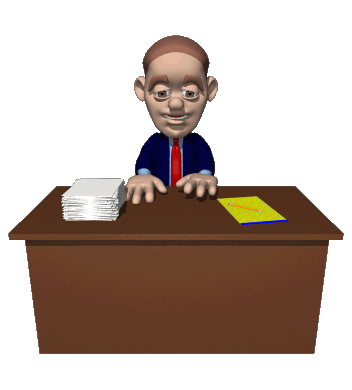 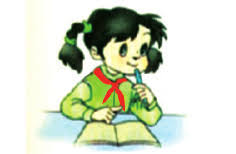 4. Sự chuyển thể của chất
Trong tự nhiên và trong các hoạt động của con người, các chất có thể chuyển từ thể này sang thể khác.
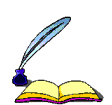 NHIỆM VỤ HỌC SINH                      THỜI GIAN: 2 PHÚT
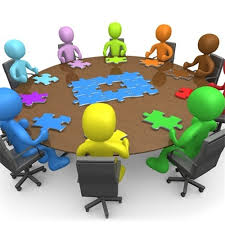 NHIỆM VỤ 2:
 Các nhóm thực hiện thí nghiệm 4,5 theo hướng dẫn trong SGK.
 Hãy cho biết có những quá trình chuyển thể nào đã xảy ra bằng cách hoàn thiện nhận xét trong phiếu học tập số 5.
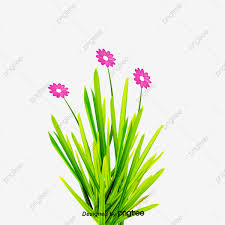 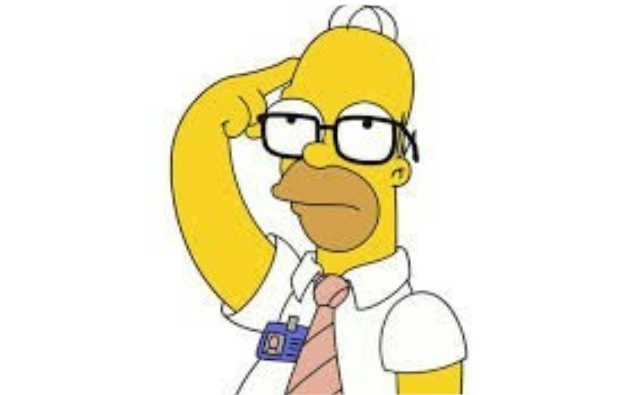 PHIẾU HỌC TẬP SỐ 5
TN4:
	+ Đun nóng nến thì nến chuyển từ thể …… sang thể ………
	+ Tắt đèn cồn, để nguội thì nến chuyển từ thể …… sang thể ………
TN5:
	+ Đun sôi nước thì tại mặt thoáng, nước chuyển từ thể …… sang thể ……… và trong lòng nước xuất hiện các ………… chứng tỏ có sự chuyển thể của nước từ thể …… sang thể ………
	+ Dưới đáy của bình cầu xuất hiện các ……………. chứng tỏ có sự chuyển thể của nước từ thể …… sang thể ………
rắn
lỏng
lỏng
rắn
lỏng
bọt khí
hơi
lỏng
hơi
giọt nước
lỏng
hơi
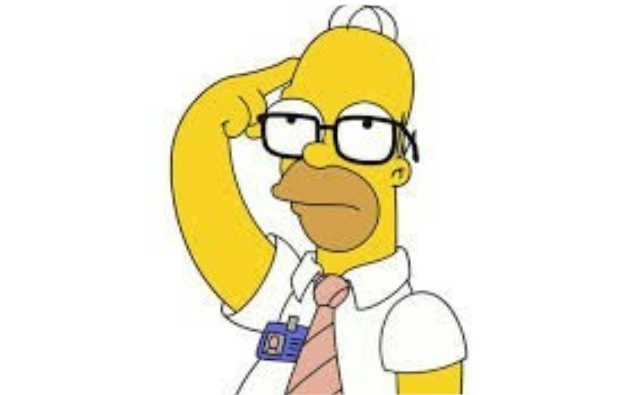 SƠ ĐỒ TÓM TẮT QUÁ TRÌNH CHUYỂN THỂ
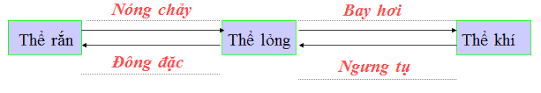 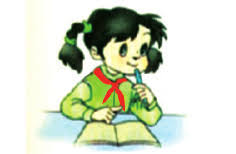 4. Sự chuyển thể của chất
+ Sự nóng chảy: quá trình chuyển từ thể rắn sang thể lỏng của chất. 
Ví dụ: Khi cây kem mang ra khỏi tủ lạnh một thời gian bị chảy. 
+ Sự đông đặc: quá trình chuyển từ thể lỏng sang thể rắn của chất.
Ví dụ: Vào mùa đông, nhiệt độ thấp, nước bị đông đặc tạo thành băng tuyết.
+ Sự bay hơi: quá trình chuyển từ thể lỏng sang thể hơi của chất.
Ví dụ : Hơi nước từ các hồ nước nóng 
+ Sự sôi: là quá trình bay hơi xảy ra trong lòng và cả trên bề mặt thoáng của chất lỏng. Sự sôi là trường hợp đặc biệt của sự bay hơi.
Ví dụ: Nước sôi
+ Sự ngưng tụ: quá trình chuyển từ thể khí (hơi) sang thể lỏng của chất.
Ví dụ: Thả đá vào cốc nước bình thường, một lúc sau xung quanh cốc có các giọt nước li ti đọng lại. Hiện tượng này là do hơi nước trong không khí gặp lạnh ngưng tụ lại thành nước lỏng bám quanh cốc.
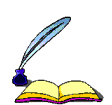 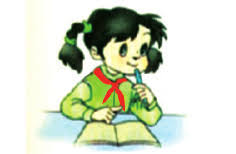 4. Sự chuyển thể của chất
Tổng kết bài học
- Sự bay hơi và ngưng tụ xảy ra tại mọi nhiệt độ
- Sự nóng chảy, sự đông đặc, sự sôi của một chất xảy ra tại nhiệt độ xác định
- Ở điều kiện thích hợp, chất có thể chuyển từ thể này sang thể khác
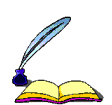 START TIMER
TIME’S UP!
TIME LIMIT: 
5 minutes
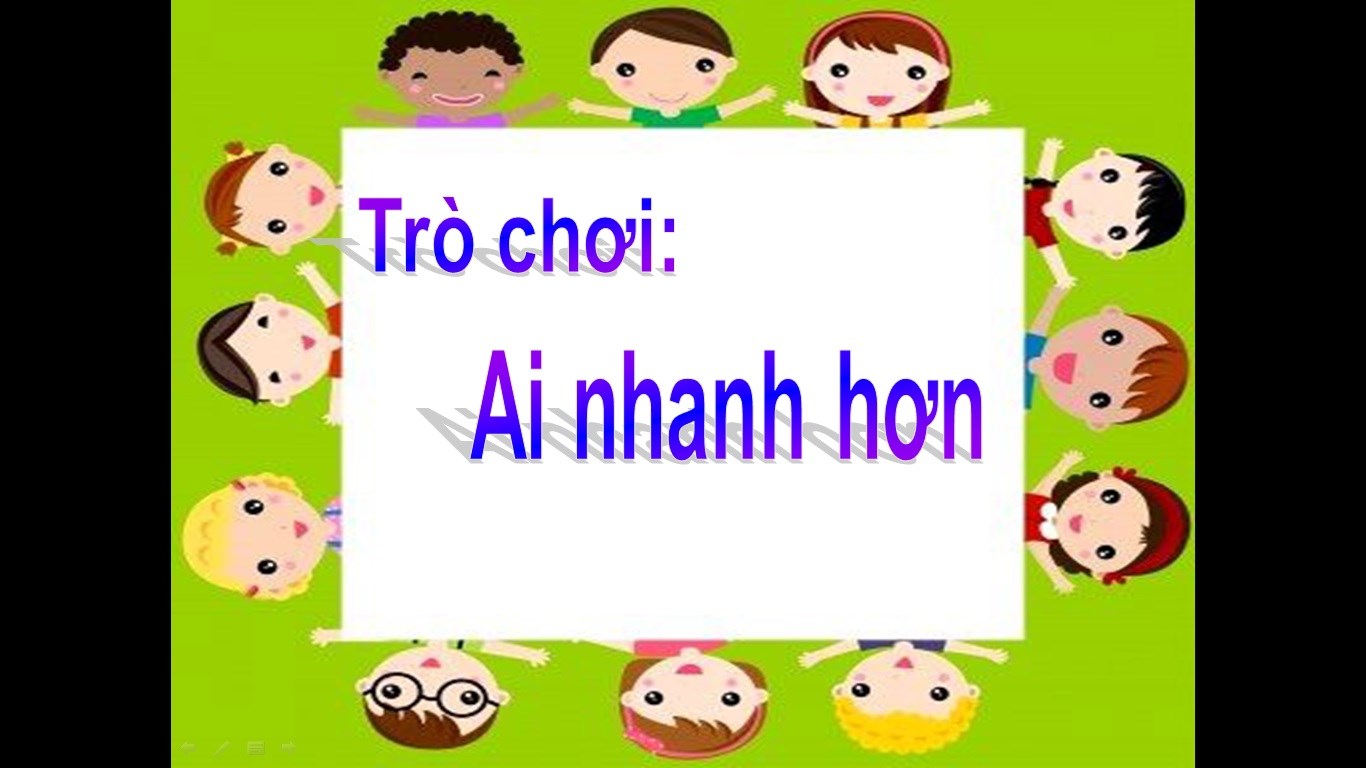 START TIMER
TIME’S UP!
TIME LIMIT: 
1 minute
Bài 1 (SGK trang 46)
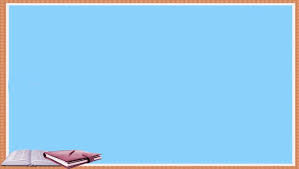 Đáp án, lời giải của các câu hỏi, bài tập trong SGK:
Bài 1:
START TIMER
TIME’S UP!
TIME LIMIT: 
1 minute
Bài 2 (SGK trang 47)
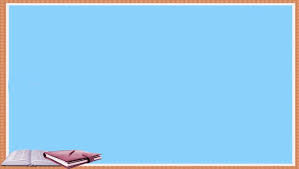 Bài 2:
START TIMER
TIME’S UP!
TIME LIMIT: 
1 minute
Bài 3 (SGK trang 47)
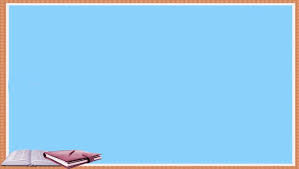 Bài 3: Từ cần điền là:
thể/ trạng thái
rắn, lỏng, khí
tính chất
chất
tự nhiên/ thiên nhiên
vật thể nhân tạo
sự sống
không có
vật lí
 vật lí
START TIMER
TIME’S UP!
TIME LIMIT: 
1 minute
Bài 4 (SGK trang 47)
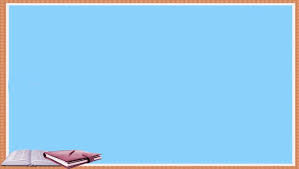 Bài 4:
START TIMER
TIME’S UP!
TIME LIMIT: 
1 minute
Bài 5 (SGK trang 47)
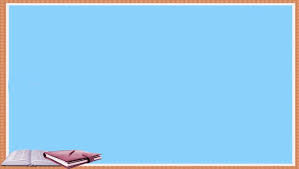 Bài 5: Để phân biệt tính chất vật lí và tính chất hóa học của một chất, ta thường dựa vào dấu hiệu sự tạo thành chất mới
START TIMER
TIME’S UP!
TIME LIMIT: 
1 minute
Bài bổ sung 1
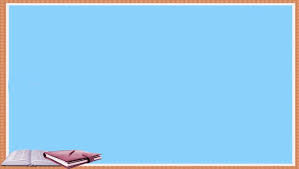 Đáp án các câu hỏi bổ sung:
Khi hà hơi vào mặt gương, hơi nước trong hơi thở của ta gặp bề mặt gương lạnh hơn nên ngưng tụ tạo thành các hạt nước nhỏ li ti bám vào bề mặt gương nên ta thấy gương mờ đi.
Sau một thời gian, các hạt nước nhỏ đó bay hơi hết, mặt gương lại sáng trở lại.
START TIMER
TIME’S UP!
TIME LIMIT: 
1 minute
Bài bổ sung 2
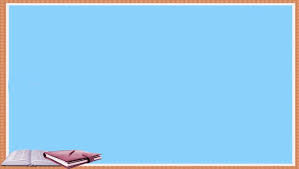 Đáp án các câu hỏi bổ sung:
2. Với các chai đựng dầu, xăng, rượu, nước hoa …. người ta khuyên đậy nắp sau khi sử dụng. Vì các chất lỏng đó bay hơi nhanh, nếu mở nắp thì các chất đó ở thể hơi dễ lan tỏa vào không khí và các chất lỏng sẽ nhanh cạn. Nếu đậy nắp thì có bao nhiêu chất lỏng bay hơi thì sẽ có bấy nhiêu chất lỏng ngưng tụ làm cho các chất lỏng không bị cạn đi.
NHIỆM VỤ HỌC TẬP TẠI NHÀ
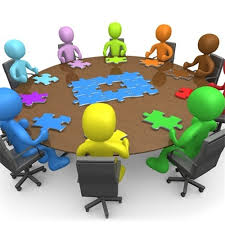 Vào những ngày thời tiết nồm, nền nhà thường bị trơn trượt. Em hãy tìm cách giải quyết vấn đề trên. 
Hãy chụp ảnh, quay video minh chứng cho cách giải quyết của em.
Có thể làm cá nhân hoặc nhóm 2 -3 HS.
Hạn báo cáo trước lớp: khoảng tháng 2,3.
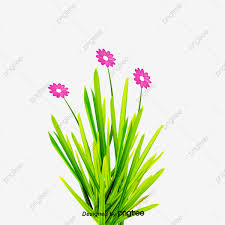 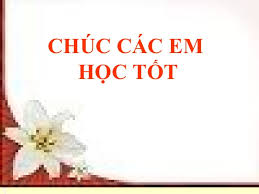